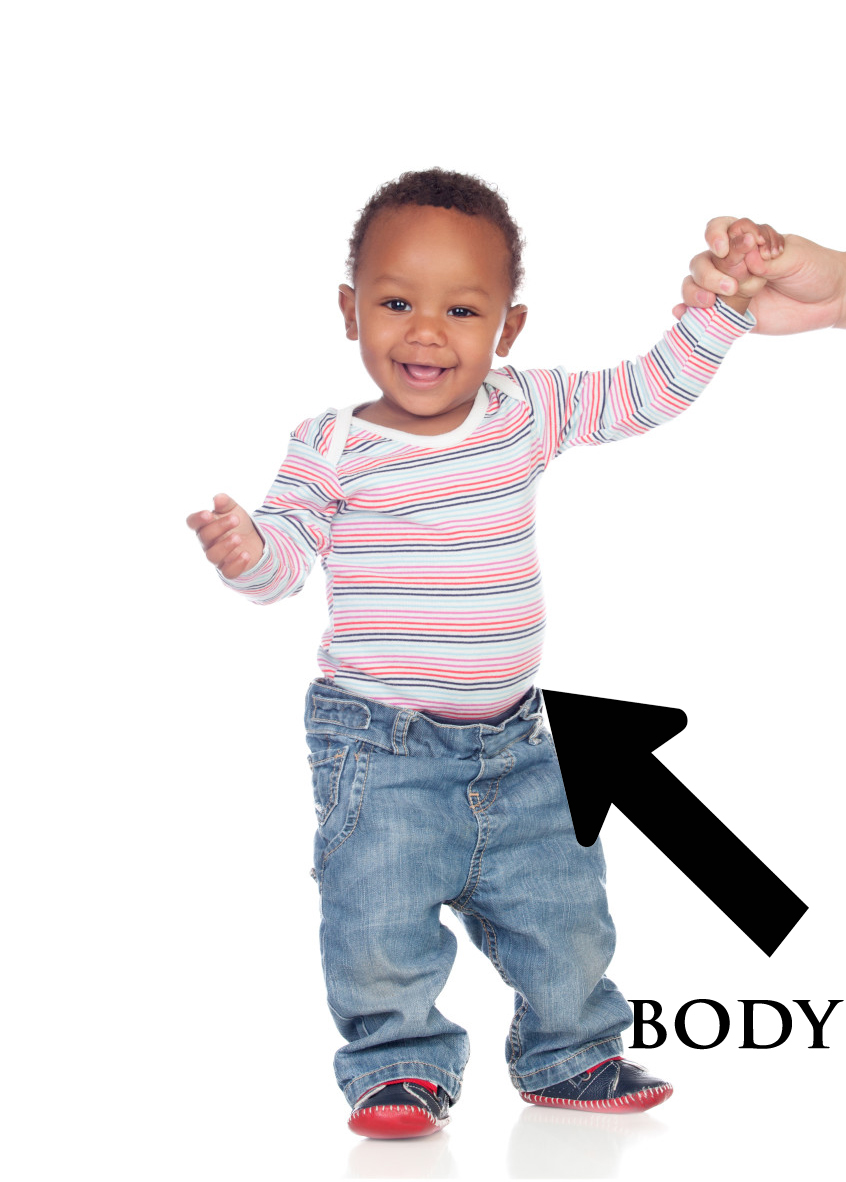 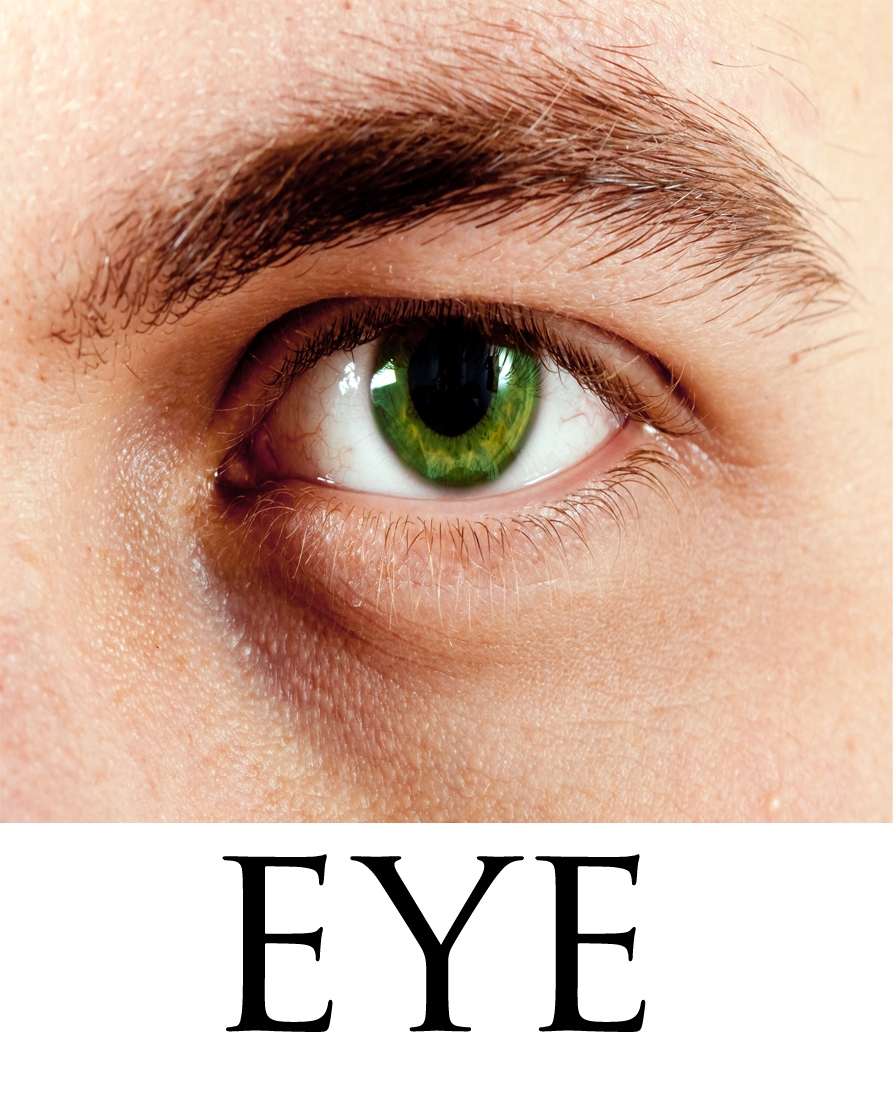 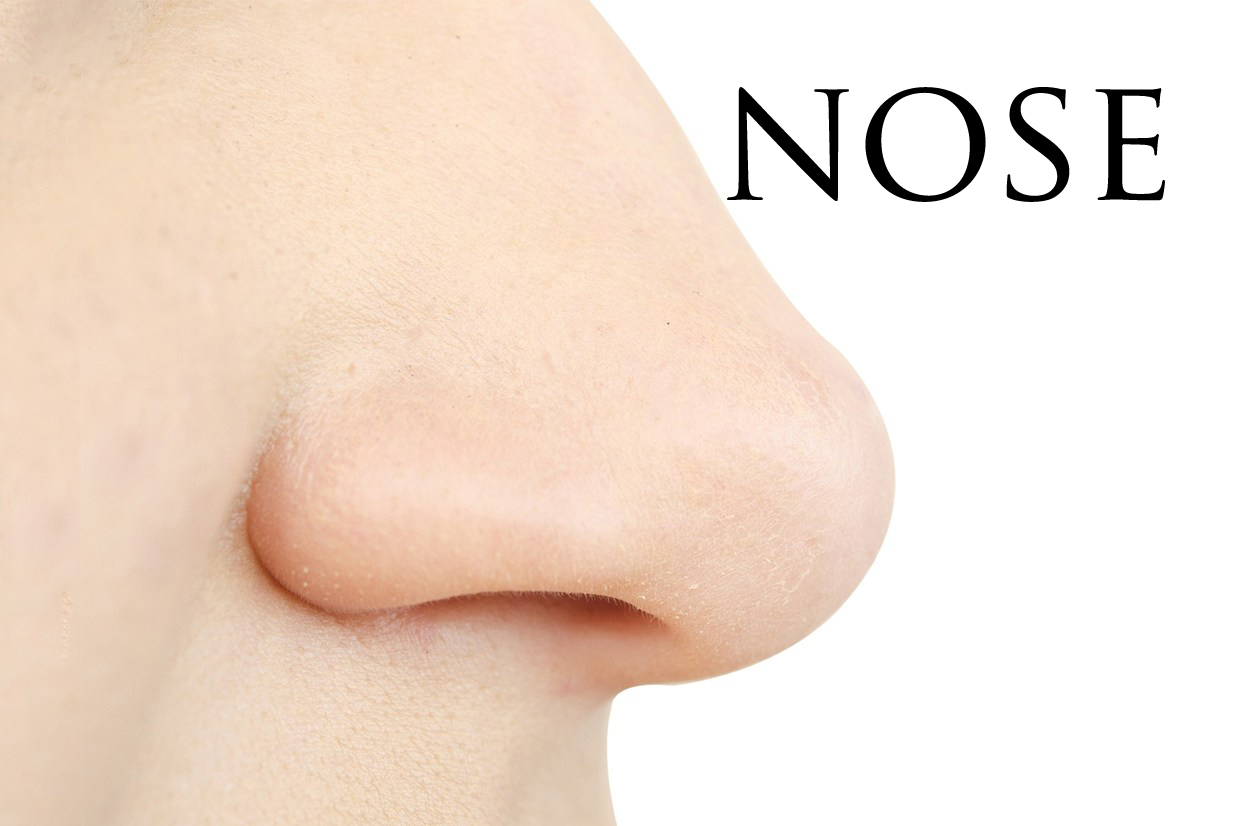 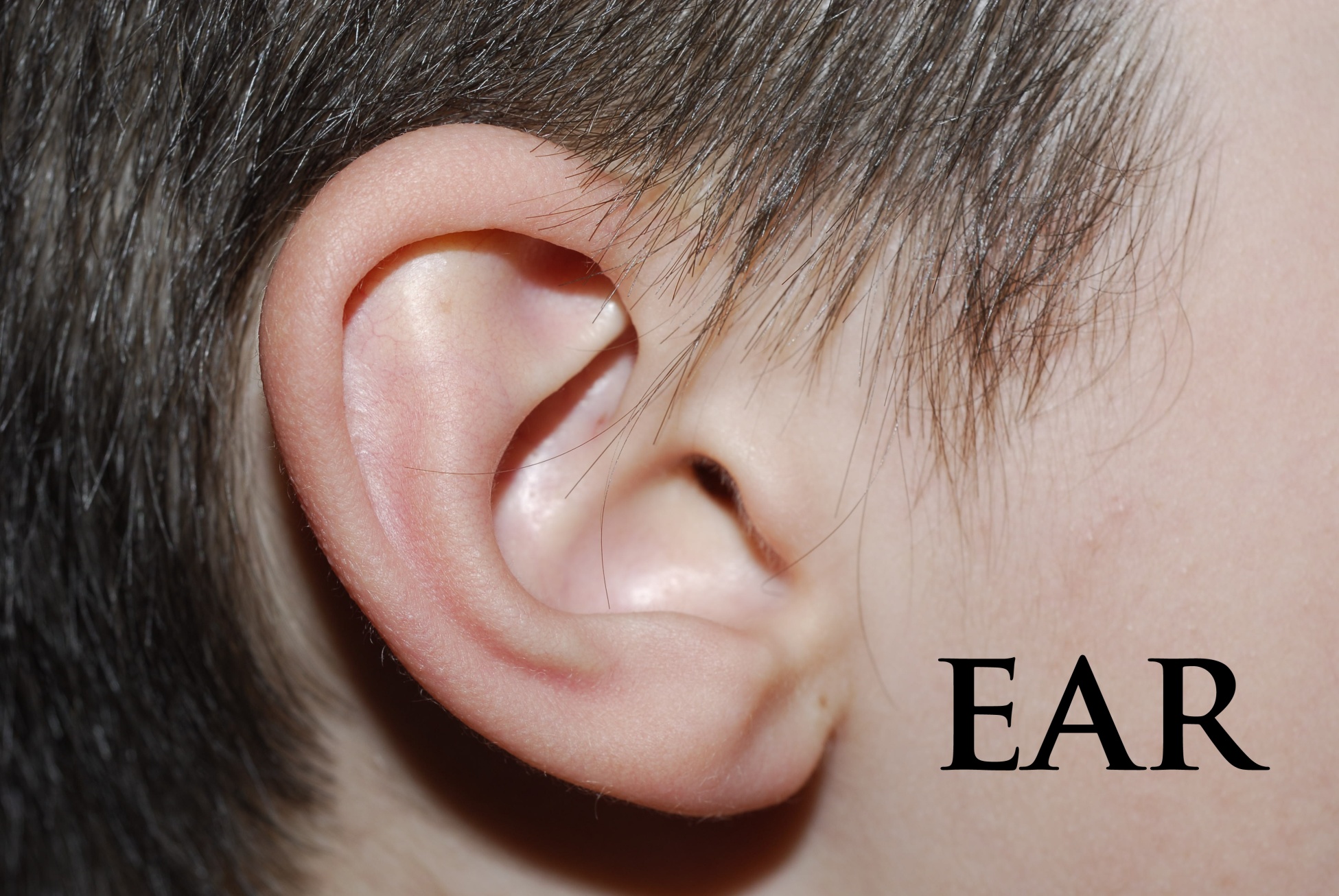 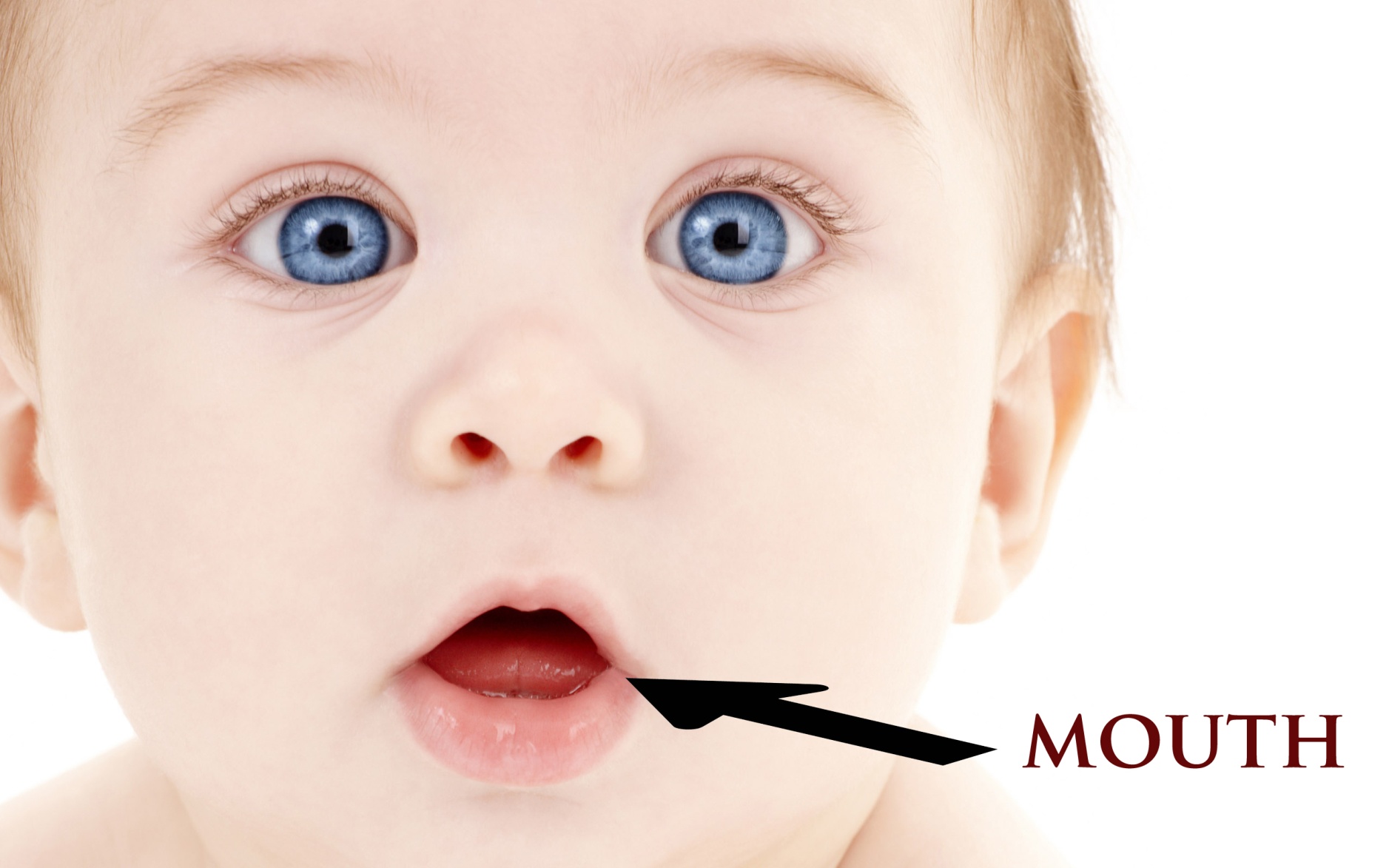 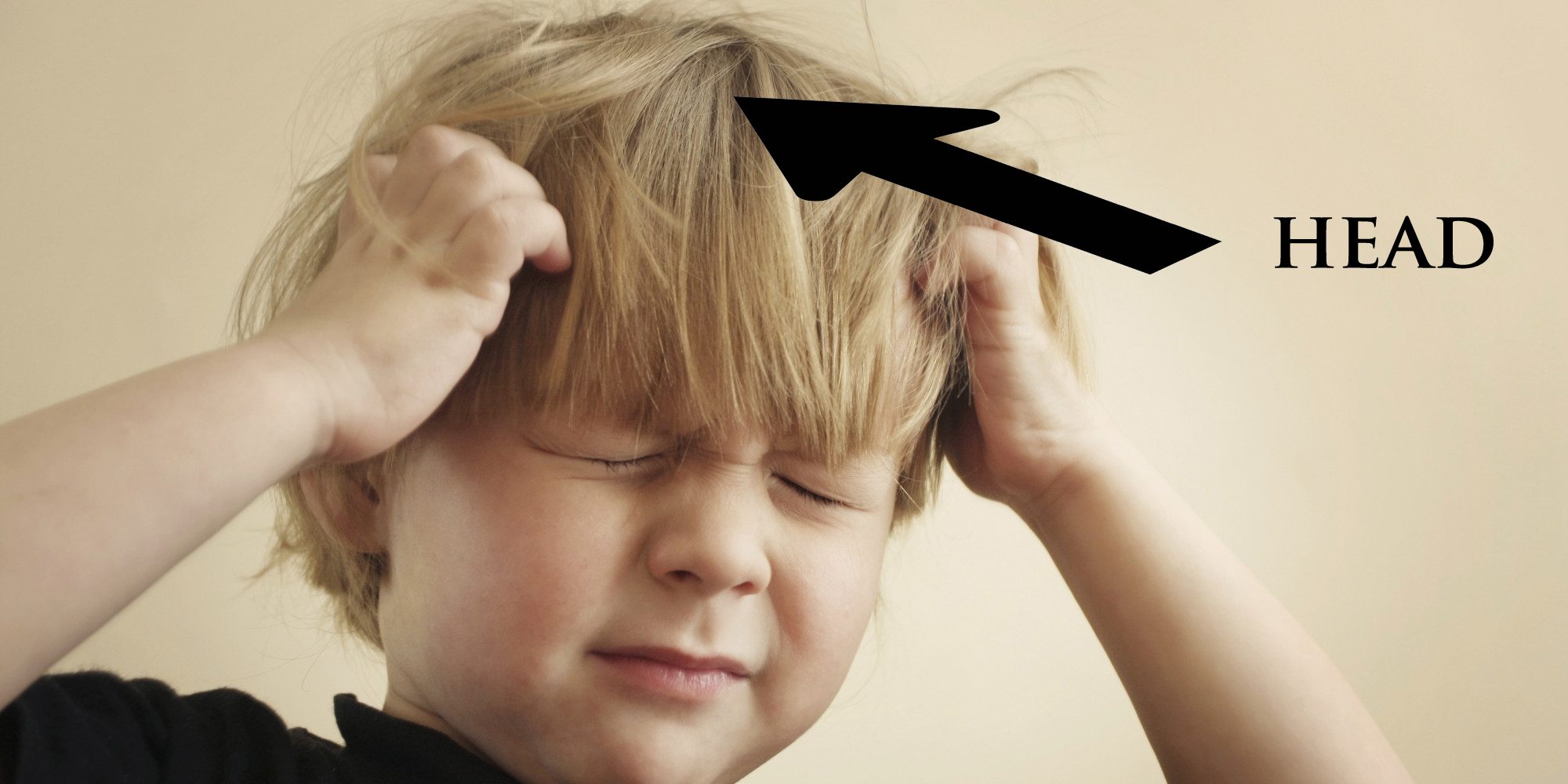 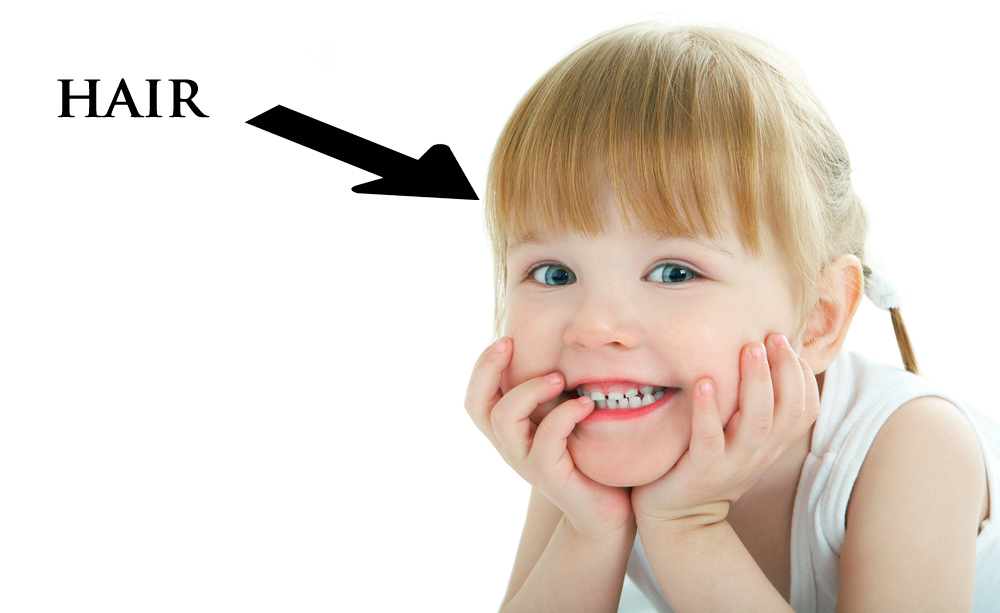 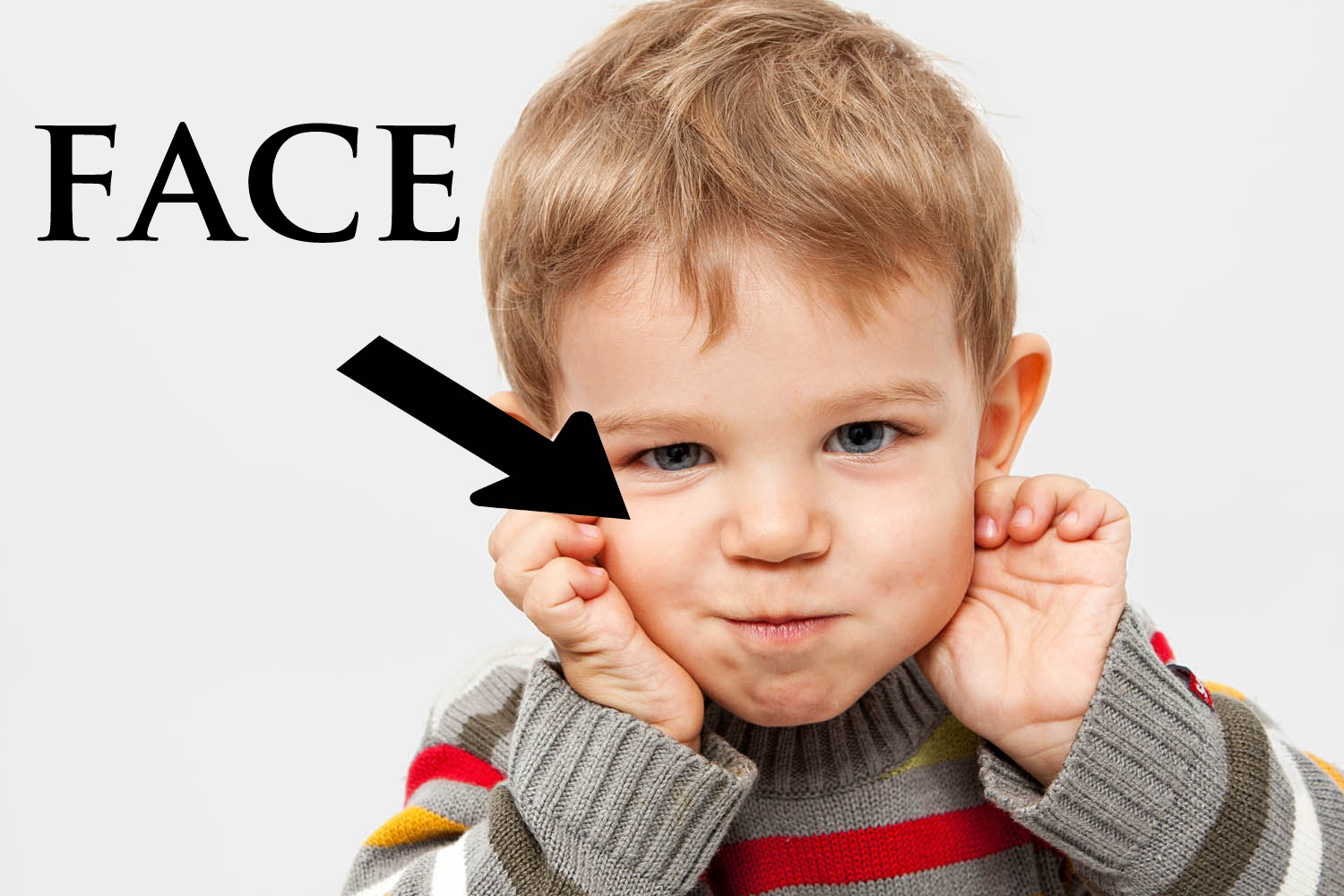 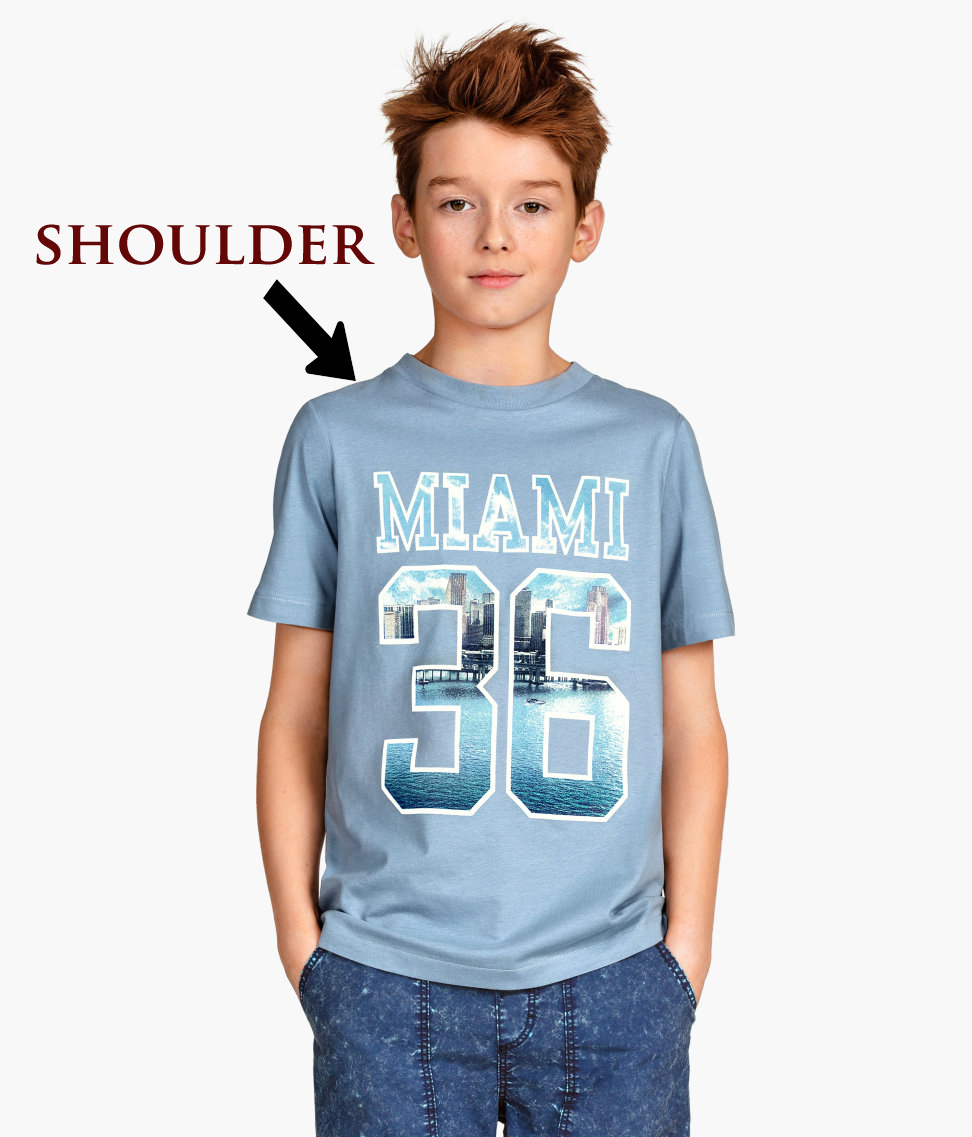 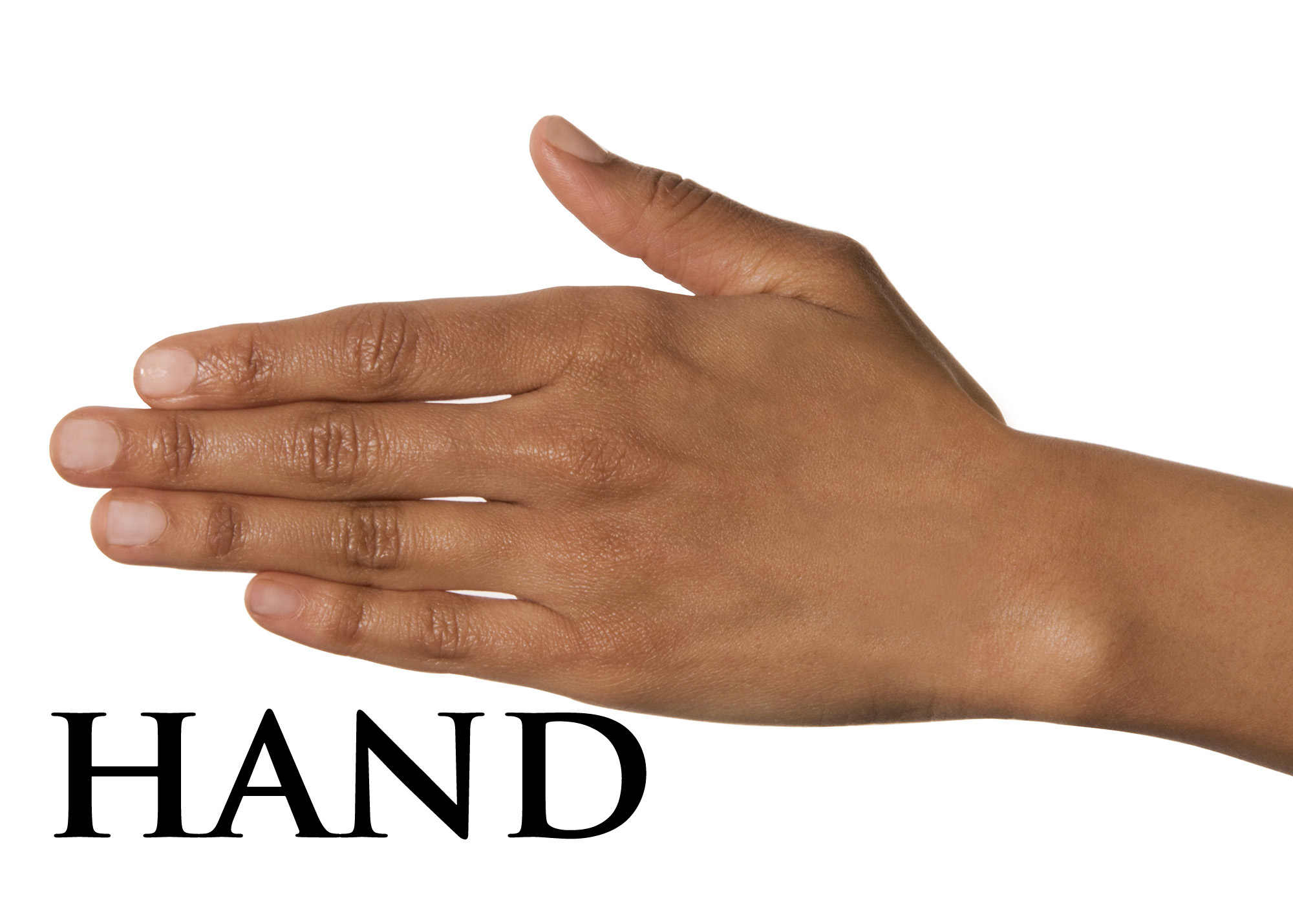 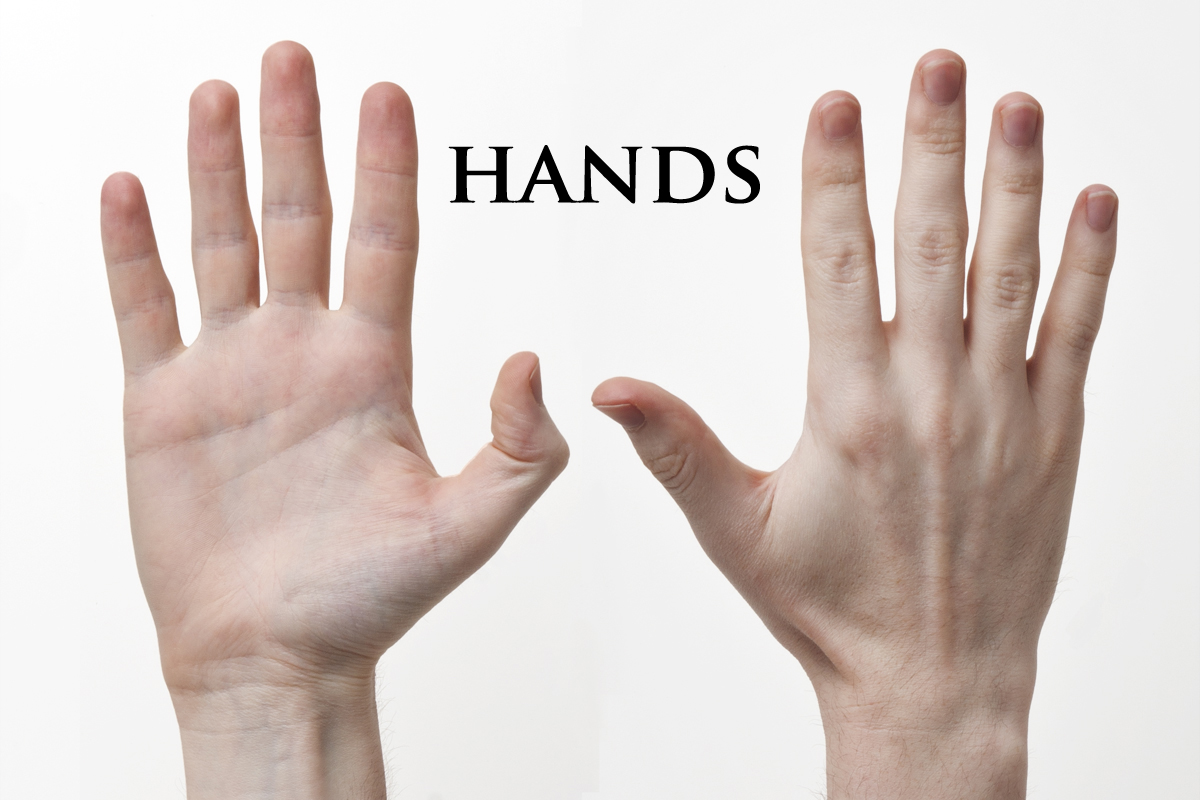 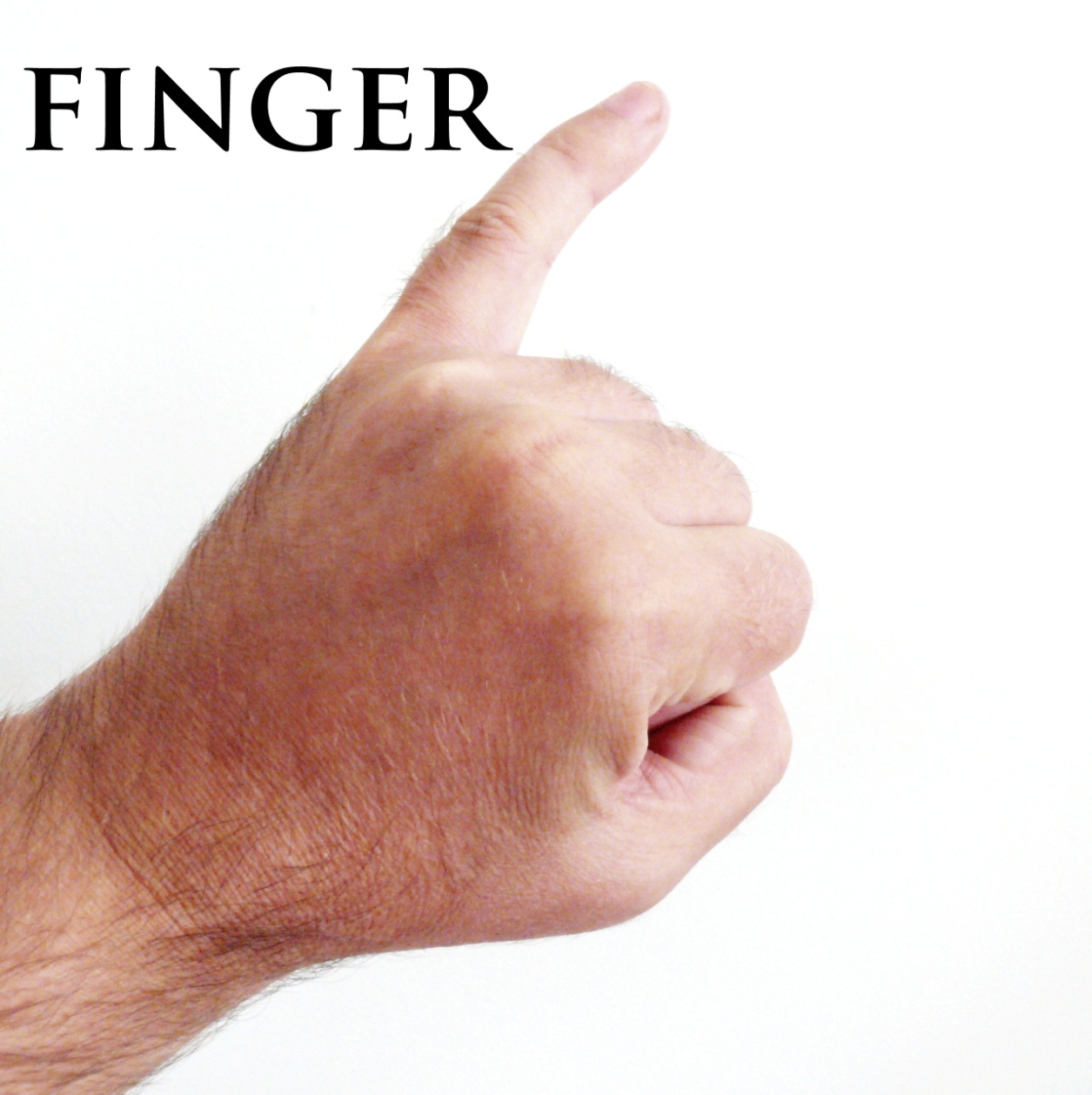 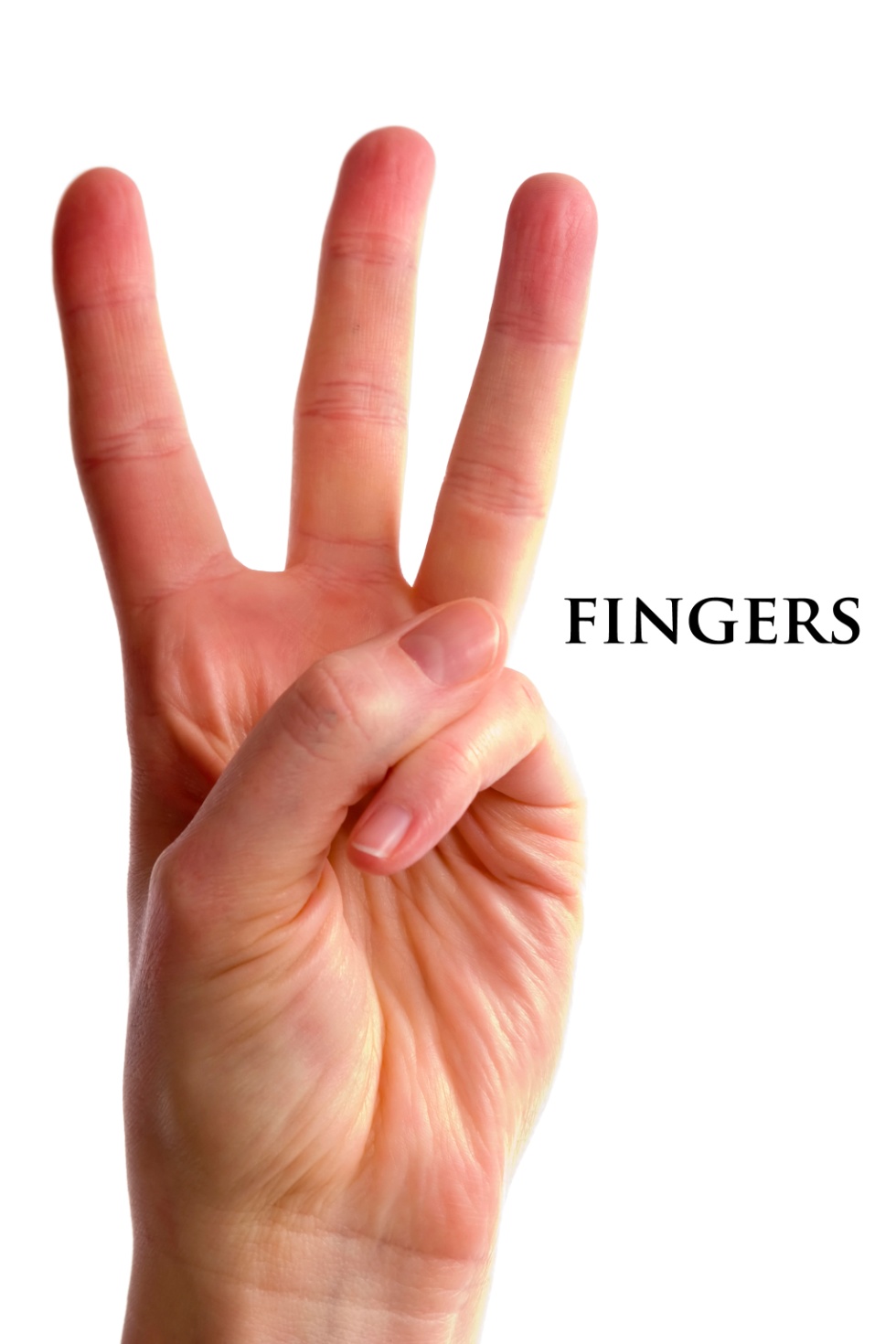 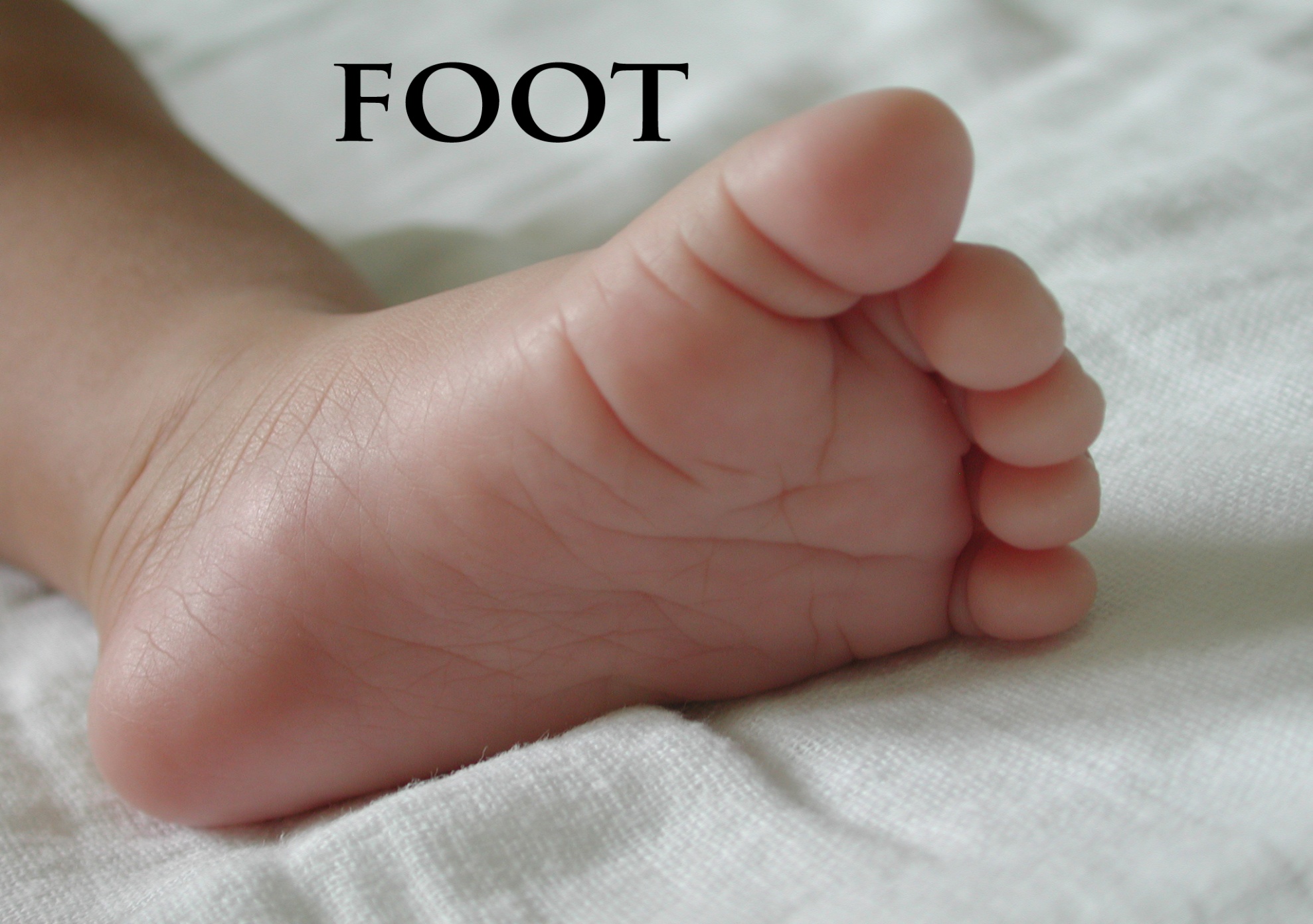 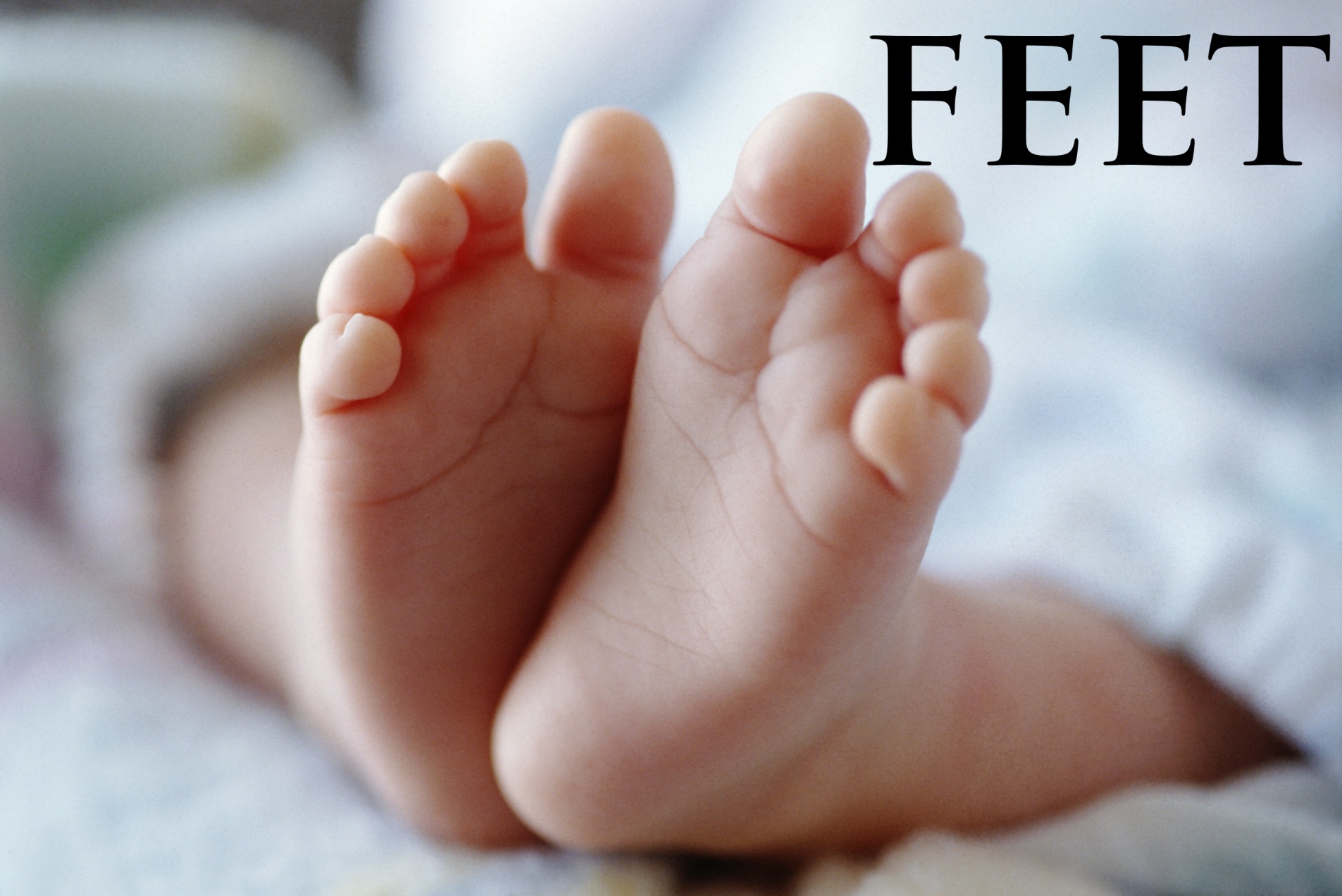 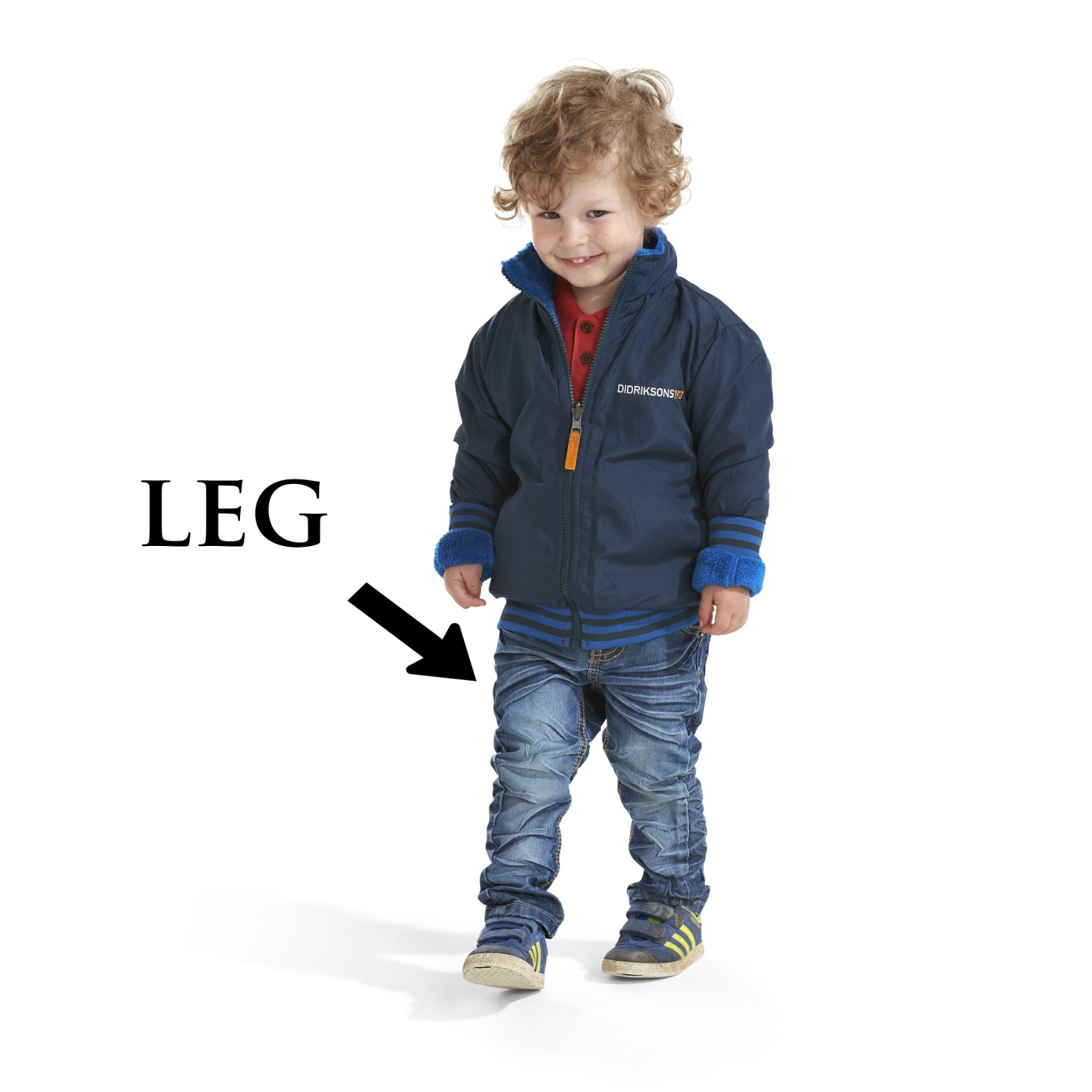 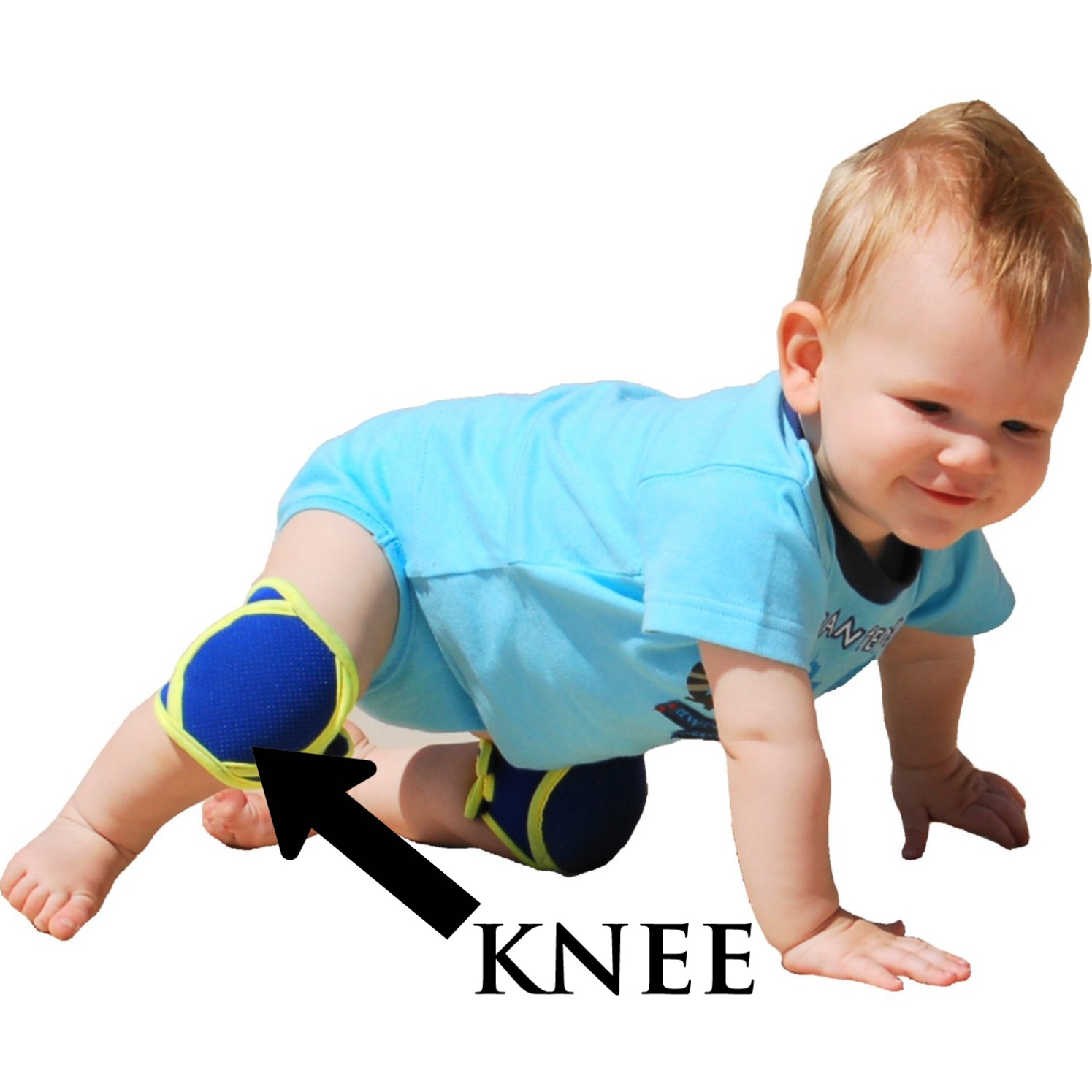 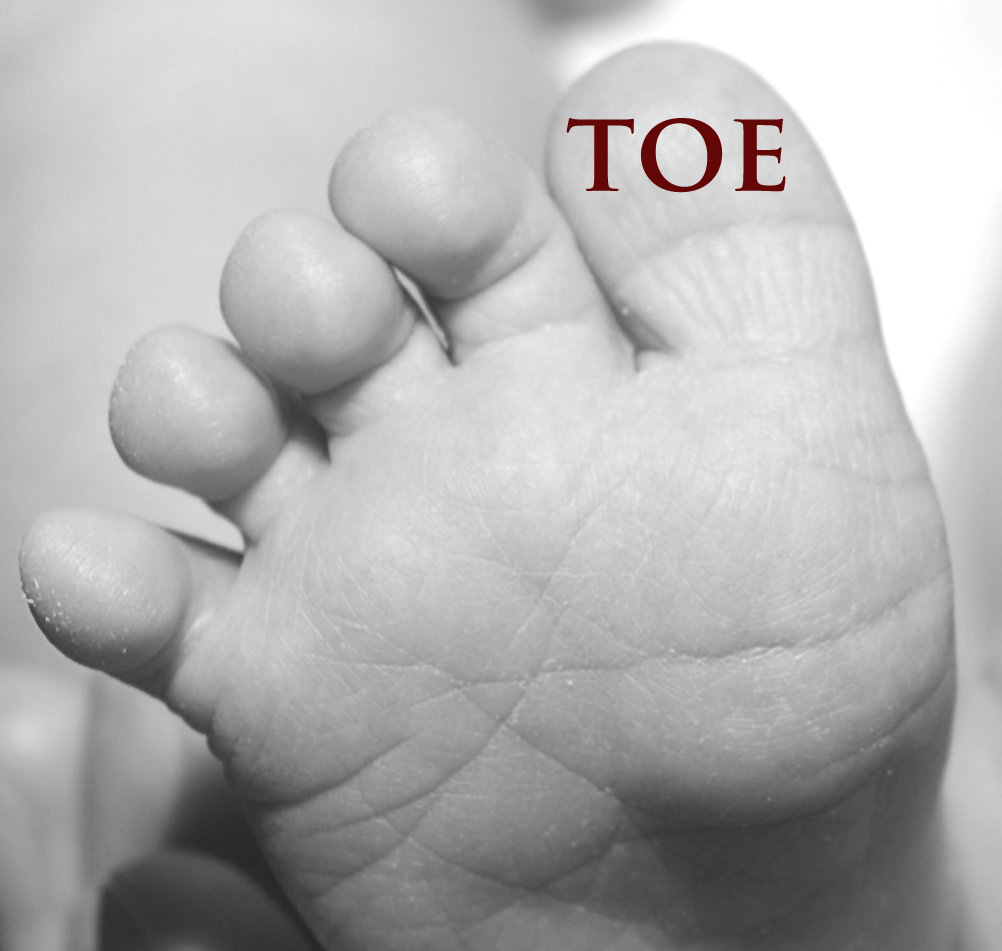 www.eegitimim.com
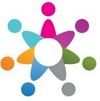